О реализации профориентационных мероприятий
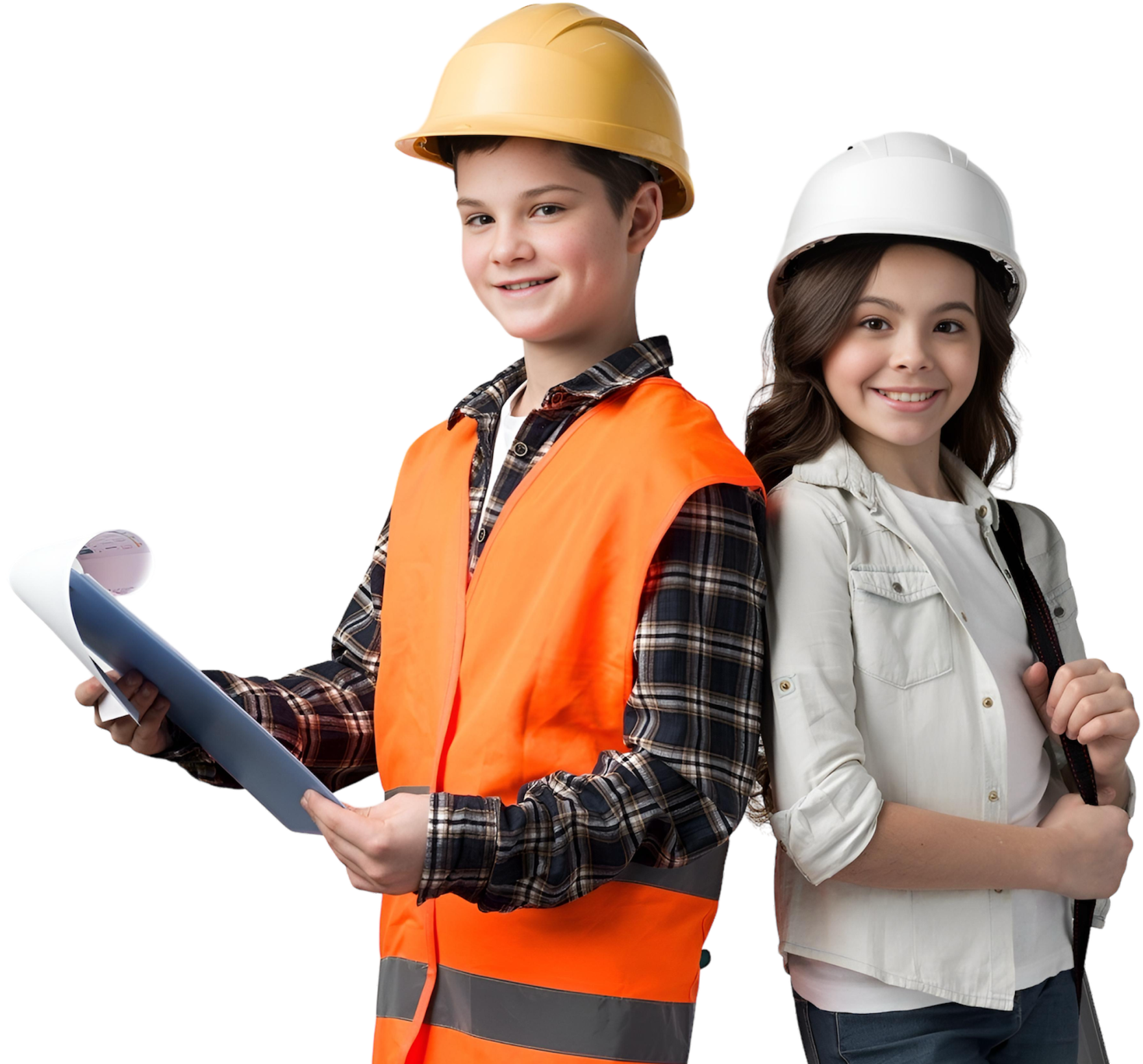 Профориентация
в Российской Федерации
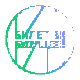 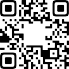 Цифровая платформа
Видеоролик
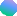 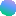 С 1 сентября 2023 года
Единая модель профориентации внедрена во всех школах Российской Федерации для 6-11 классов
8 400 000 обучающихся

40 000 школ
Внесены изменения в статью 66 Федерального закона
от 29 декабря 2012 г. № 273-Ф3
«Об образовании в Российской Федерации»
Приказ Минпросвещения России от 31 августа 2023 г. № 650
«Об утверждении Порядка осуществления мероприятий
по профессиональной ориентации обучающихся по образовательным программом основного общего
и среднего общего образования»
Методические рекомендации по реализации Единой модели
профориентации в образовательных организациях Российской Федерации, реализующих образовательные программы основного общего
и среднего общего образования
3
1
2
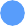 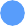 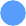 2
Направления Единой модели профориентации
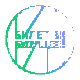 Уровни реализации
Урочная деятельность
Базовый
Внеурочная деятельность: курс занятий «Россия – мои горизонты»
Взаимодействие с родителями (законными представителями) Практико-ориентированный модуль

Дополнительное образование
Профильные предпрофессиональные классы Профессиональное обучение

Регион определяет для каждой школы уровень Единой модели профориентации в соответствии с запросами региональной экономики
Основной
Продвинутый
3
Урочная деятельность
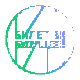 Цифровая платформа
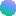 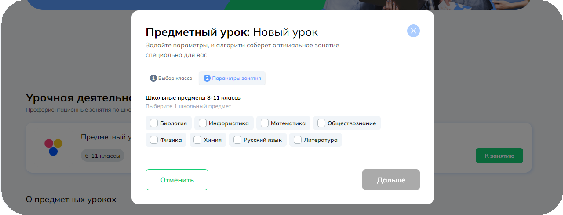 Подготовлены полные пакеты материалов для проведения уроков, связывающих профессии и учебные предметы:  русский язык, литература,
математика, физика, химия, биология, информатика, обществознание.
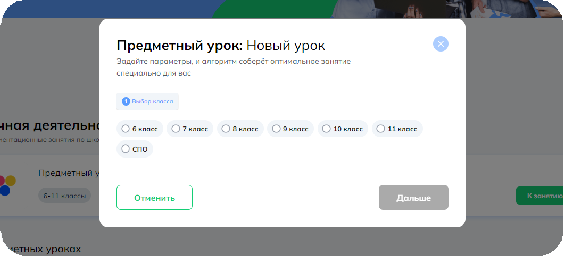 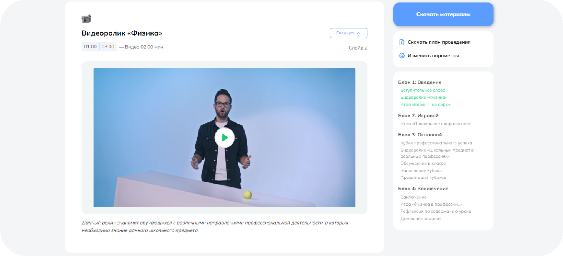 4
Курс «Россия – мои горизонты»
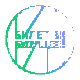 Цифровая платформа
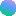 Курсом охвачены 8,4 млн школьников:
проводится в школах еженедельно по четвергам
полный пакет материалов в удобном для педагога формате
34 занятия – для каждого класса (с 6 по 11)
45 минут – базовая длительность занятия
Примеры тем занятий:
«Россия индустриальная: атомная промышленность»
«Россия аграрная: пищевая промышленность и общественное питание»
«Россия здоровая: медицина и фармация»
«Россия умная: наука, образование, программирование и телекоммуникации»
15 минут – максимальная суммарная длительность видеоконтента в одном занятии в конкретном классе
От 3 до 6 вариантов контента –
глубина дифференциации по возрастам
5
Работа с родителями
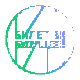 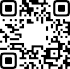 Цифровая платформа
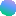 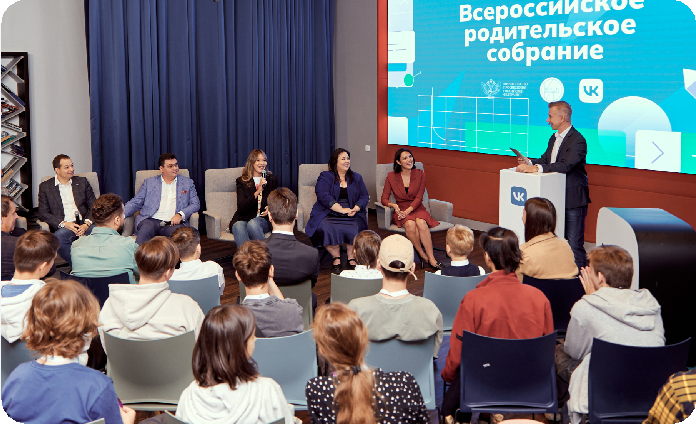 Профориентационные родительские собрания проходят два раза в год
Для каждого родительского собрания разработан полный сценарий проведения

Курс «Родители в теме»
Семейные тесты
Тест «Родительские сценарии»
6
Практико-ориентированный модуль
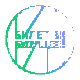 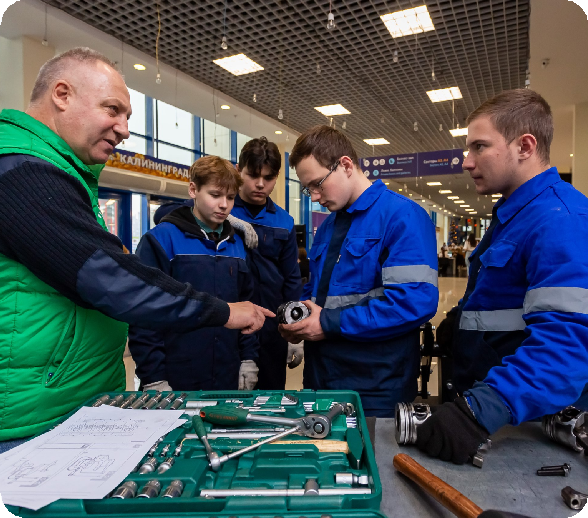 Более 700 тысяч школьников из всех субъектов Российской Федерации приняли участие
в профпробах, мастер-классах и экскурсиях
в 2023 году.
Партнеры Единой модели профориентации:
2450 колледжей
750 вузов
9450 компаний-работодателей
34 000 экскурсий
Привлекаем самых крупных работодателей страны
ГК «Росатом»
ГК «Ростех»
ГК «Роскосмос»
АО «ДОМ.РФ»
ПАО «Газпром 	нефть»
ОАО «РЖД»
и многие другие
7
Выставка-практикум
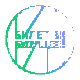 Видеоролик
«Лаборатория будущего»
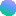 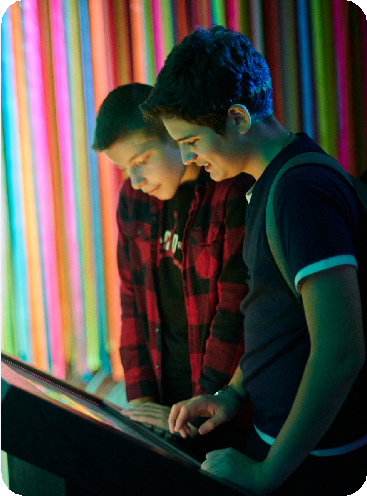 368 000
школьников посетили выставки-практикумы
«Лаборатория будущего»
90%
приоритетных профессий России
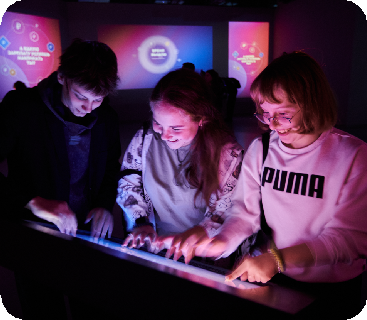 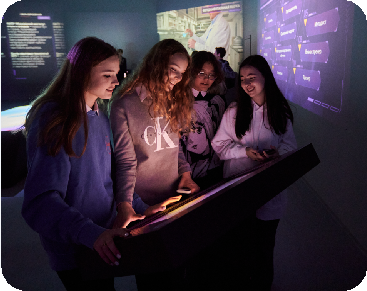 8
Автопоезд «Россия – мои горизонты»
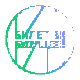 Два тематических зала:
школьники проходят профориентационную диагностику
знакомятся с различными профессиями
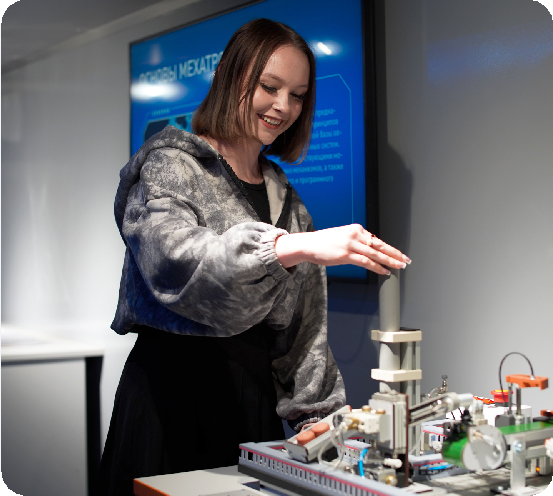 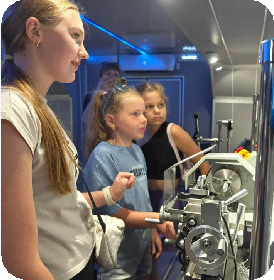 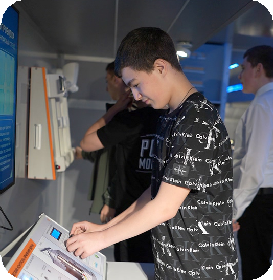 9
Профобучение
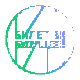 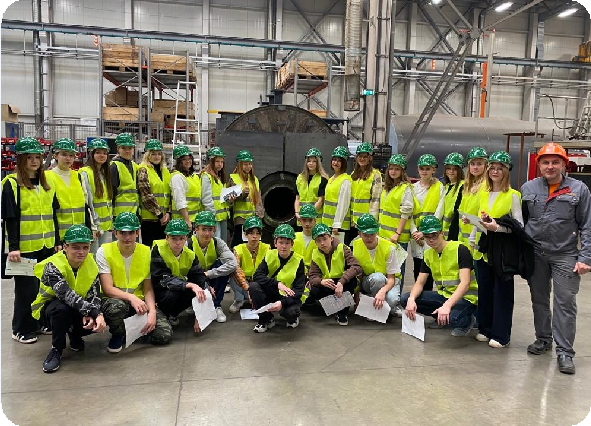 Первая профессия еще в школе:
школьник обучается по программе профессионального обучения на базе колледжа и сдает квалификационный экзамен, получая свидетельство
о профессии
формат основан на опыте организации учебно-производственных комбинатов

96 000 обучающихся
10
Профильные предпрофессиональные классы
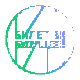 ~ 30 000
профильных предпрофессиональных классов, из них:
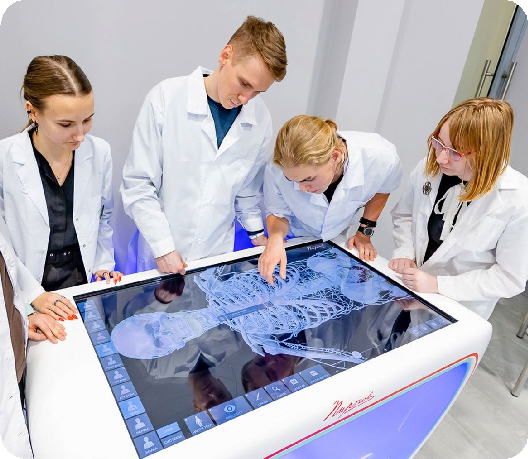 6 000
педагогические
4 500
кадетские
3 000
инженерные
2 000
медицинские
1 200
предприни- мательские
1 800
аграрные
1 700
IT-классы
11
Дополнительное образование
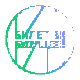 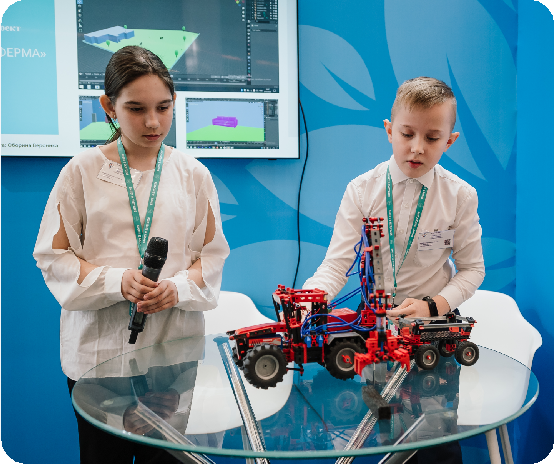 В Единую модель профориентации интегрировано получение дополнительного образования в соответствии с интересами и способностями обучающихся.
В каждом регионе успешно функционируют онлайн-сервисы для подбора нужного направления –
Навигаторы дополнительного образования.

19 млн обучающихся занимаются по программам дополнительного образования
12
Цифровая платформа профориентации
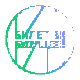 С 2021 года:
214 млн
просмотров платформы
13,3 млн
уникальных посетителей
3,8 млн
68,6 тыс.
133 тыс.
28 тыс.
школьников
педагогов
родителей
школ
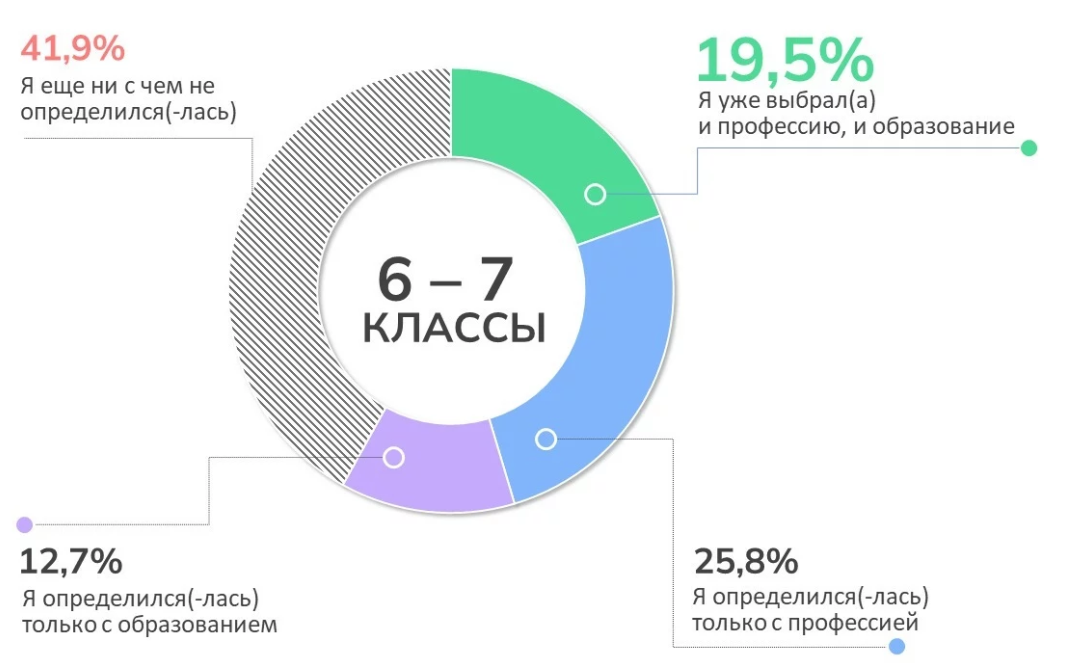 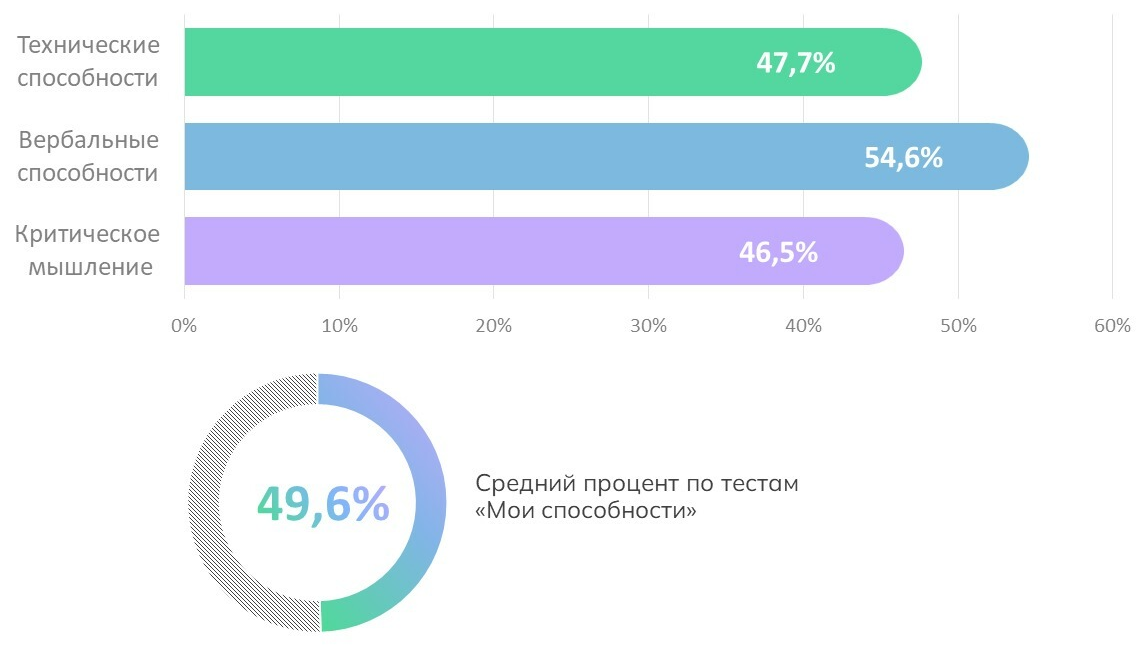 13
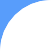 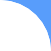 Единый кабинет обучающегося
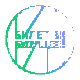 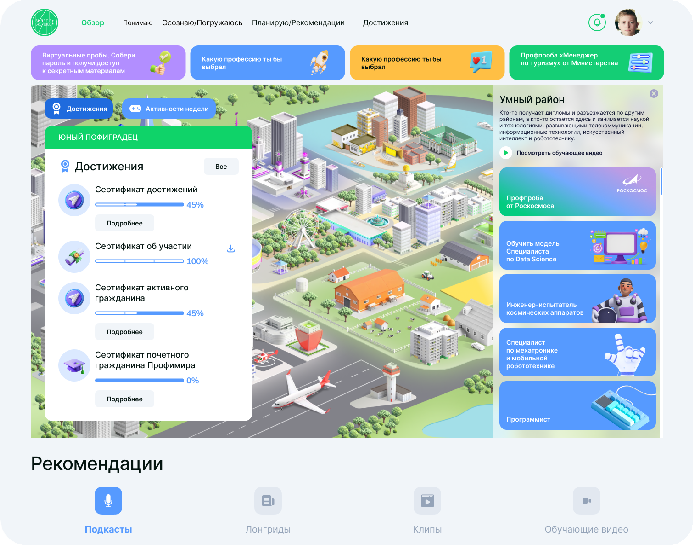 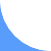 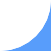 14
Современные запросы к профориентации
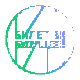 Поддержать и развить таланты детей и молодежи
Своевременно подготовить мотивиро- ванные кадры для ключевых отраслей
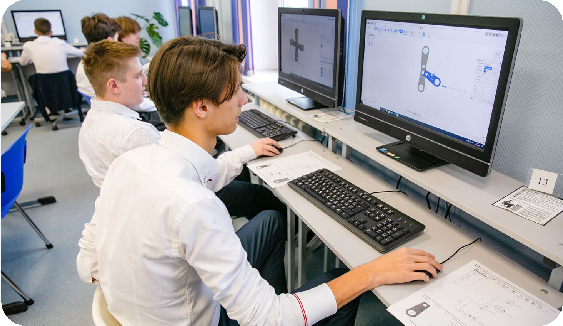 Противостоять образовательной
и трудовой миграции молодежи – помочь получить качественное образование
и трудоустроиться в своем регионе

Повысить роль и участие молодежи
в реализации экономических преобра- зований для развития страны
15
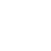 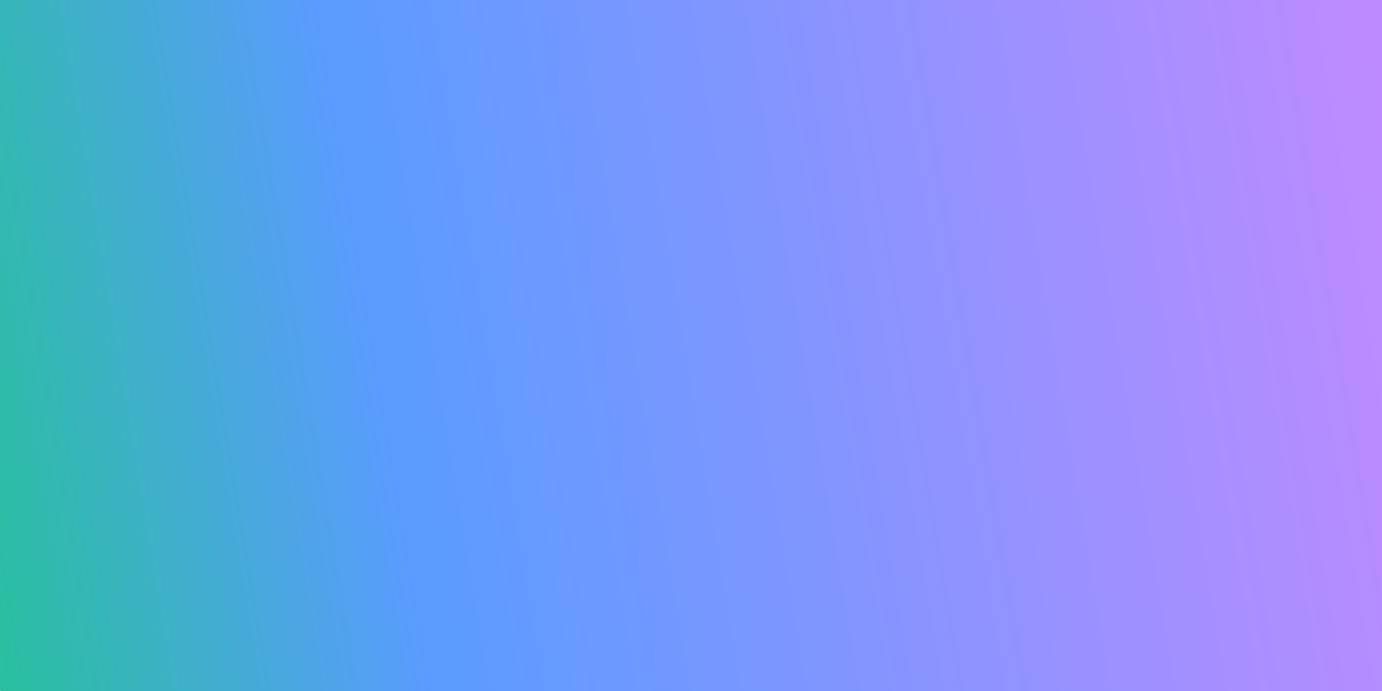 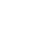 Спасибо за внимание!
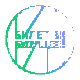 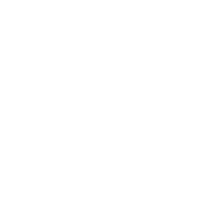 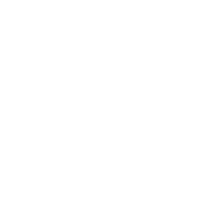 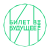 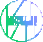 Группа в VK
«Билет в будущее»
Платформа проекта
«Билет в будущее»
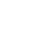 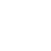